Rurální geografie
Seminář č.2 
Zadání seminární práce
Téma seminární práce
Analýza vybrané Místní akční skupiny (MAS)

http://nsmascr.cz/

180 MAS na území ČR
Podmínka - Zpracovaná a schválená Integrovaná strategie komunitně vedeného místního rozvoje pro období 2014-2020
Pokud není zpracovaná, kontaktovat mě emailem.
MAS
V teorii - Na politickém rozhodování nezávislé společenství občanů (veřejné sféry), neziskových organizací a podnikatelské sféry, které má za cíl rozvoj venkova
jeden z hlavních nositelů principu CLLD
V praxi - zprostředkovatel administrující projekty jednotlivých žadatelů. 
MAS tvoří území obcí s méně než 25 000 obyvateli
Celková velikost velikost MAS nižší než 100 000 obyvatel a vyšší než 10 000 obyvatel. 
Nejčastější právní forma je spolek případně o.p.s.
Průměrná alokace na strategii CLLD (jedna MAS za období 2014-2020) 120 mil Kč. Momentálně u většiny MAS pouze schválena strategie, projekty jsou pouze ve fázi přípravy.
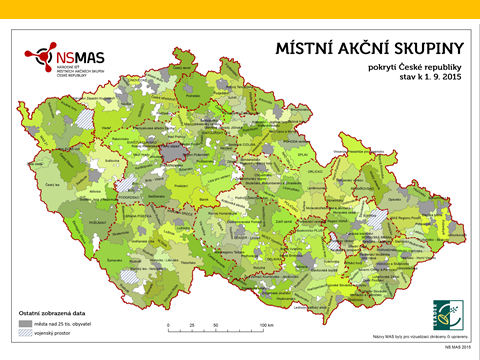 CLLD
CLLD - Komunitně vedený místní rozvoj 
Jeden ze tří integrovaných nástrojů (ITI, IPRÚ, CLLD)

Rozvoj se uskutečňuje na základě integrovaných a víceodvětvových strategií – zaměřen na víc oblastí. Snaha zachytit územní dimenzi rozvoje.
Bottom-up přístup
Cíl - reflektovat místní specifika 
Specifické výzvy pro tyto integrované nástroje
CLLD bude realizován prostřednictvím Společné zemědělské politiky (EZFRV), EFRR a ESF. 
Změna oproti předchozímu období

Integrovaného nástroje CLLD bude mimo Program rozvoje venkova využito také v OP Zaměstnanost, OP Životní prostředí a v IROP.

Princip podání projektu - viz příště.
Hlavní témata CLLD dle Dohody o partnerství
Řešení vysoké nezaměstnanosti ve venkovských oblastech

Stabilizace obyvatelstva zvyšováním a změnami jeho kvalifikace

Podpora podnikatelských příležitostí

Vytváření podmínek pro spolupráci mezi základními a středními školami ve venkovském prostoru.

Zvýšení funkční vybavenosti venkova

Realizace pozemkových úprav

Snížení počtu malých zdrojů znečištění
ITI a IPRÚ
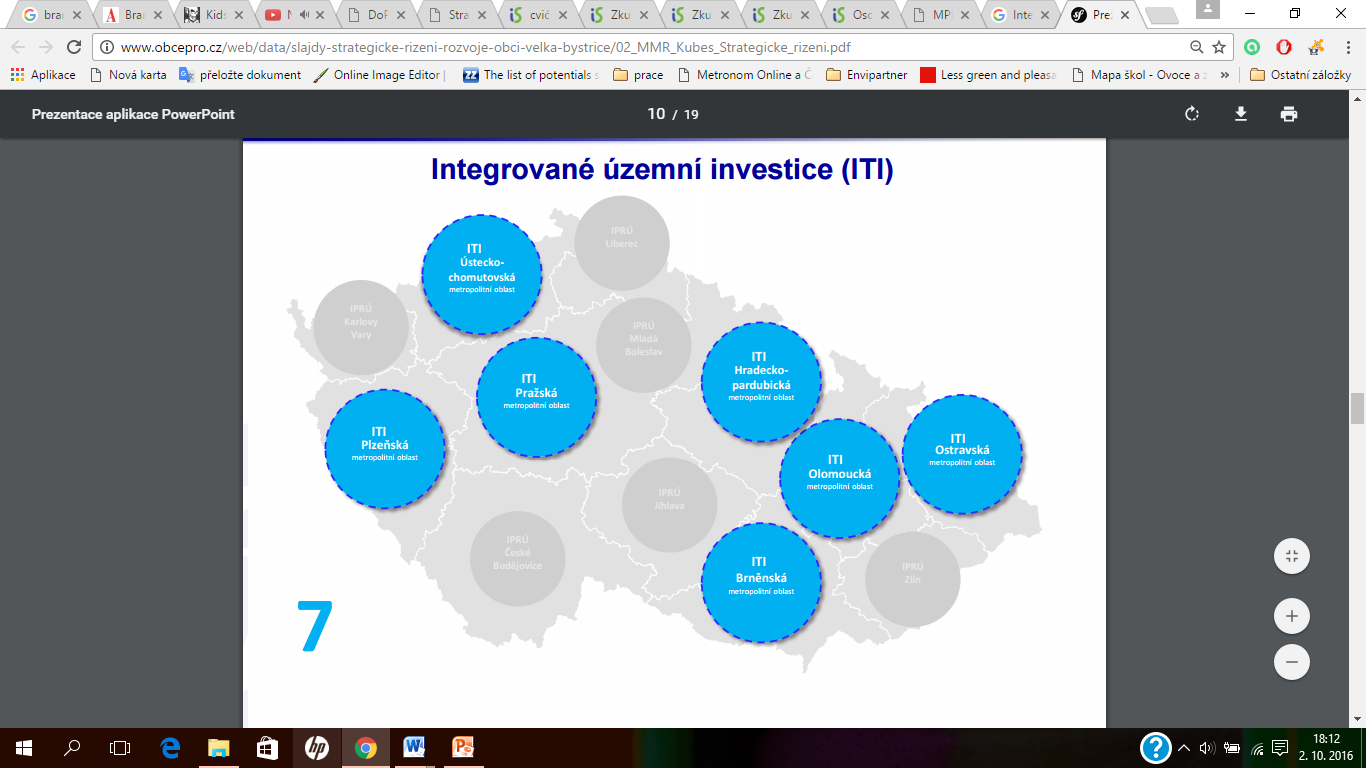 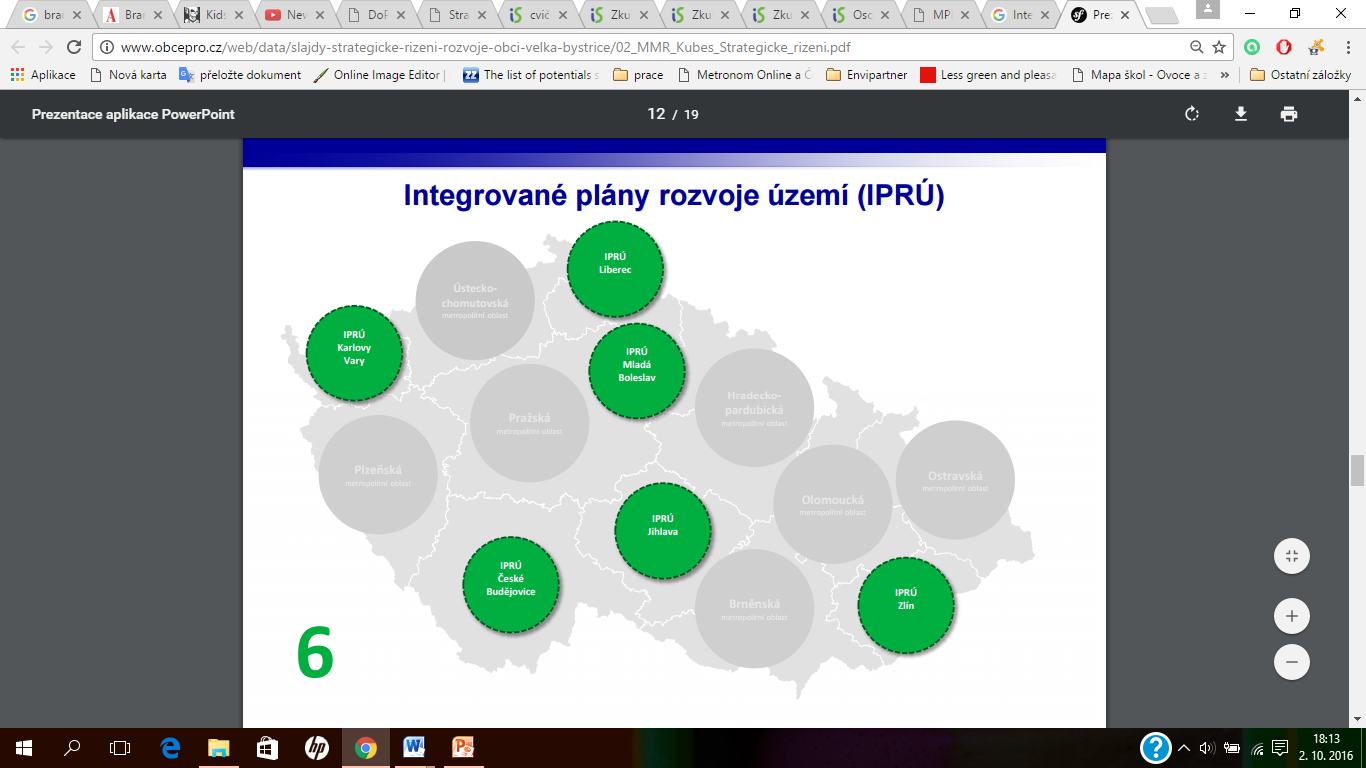 Body seminární práce
1) Představení vybrané MAS
2) Hodnocení Integrované strategie komunitně vedeného místního rozvoje
3) Vlastní návrhy 
4) Závěr
1) Představení vybrané MAS
Historie
Krátká charakteristika skupiny 
Struktura skupiny 
Komentář k zapojeným subjektům
Zajímavé projekty v historii skupiny
Mediální obraz MAS v území
Národní a nadnárodní spolupráce
Momentální situace MAS
	.
	.
	.
2) Hodnocení Integrované strategie komunitně vedeného místního rozvoje
Povinná struktura strategie CLLD – Viz. Metodický pokyn pro využití integrovaných nástrojů v programovém období 2014–2020 (str. 30)

1) Popis území
2) Analytická část
3) Strategická část 
4) Implementační část 
5) Přílohy
2) Hodnocení Integrované strategie komunitně vedeného místního rozvoje
VIZE 	     	Strategický cíl 	        Prioritní oblast 		  Specifický cíl	         	Opatření

 Strategický cíl – Většinou jeden cíl. Zformulován na základě hlavních závěrů analytické části. Cílem je naplnění stanovené vize.
Např. Zlepšení kvality života občanů na území MAS
Prioritní oblast- Oblasti na které má MAS za cíl řešit.
Velmi obecné
Např. Kvalitní veřejné služby 
Specifické cíl -  podrobněji stanoví co konkrétně má být v jednotlivých oblastech dosaženo. 
 stanoveny monitorovací indikátory.
 Např. Posílit dostupnost a kvalitu základních škol
Opatření - způsob dosažení cílů.  Vycházejí ze znalosti území, jeho problémů a rozvojových předpokladů.
Konkrétní
Dostatečné zdůvodnění.
Např. Vzdělávání pedagogů
2)Hodnocení Integrované strategie komunitně vedeného místního rozvoje
Základem bude hodnocení Strategické a implementační části.
Jakým způsobem byly cíle strategie stanoveny ? 
Odpovídají cíle reálným potřebám území ?
Odpovídají cíle hlavní tématům CLLD ?
Jsou jasně definovány kroky jak dosáhnout strategického cíle ? 
Jsou indikátory monitoringu dosažitelné ? 
Kdo se na tvorbě strategie podílel ? 
Navazují specifické cíle a opatření na projekty, které MAS v minulosti realizovala ?
Celková přehlednost a orientace.
…
Hodnocení strategie skupiny
„Role pracovníka MMR“- Cílem je kriticky strategii zhodnotit, navrhnout možné způsoby zlepšení.
 
Není třeba kopírovat odstavce strategie, stačí se stručně vyjádřit k jednotlivým bodům. 

Své názory nejlépe podložit daty, názory občanů, mediálními zprávami atd. 

Zdroj dat
Strategie MAS
Výroční zprávy
Publikační brožury
Manažer/ka skupiny
Vlastní práce
3) Vlastní návrhy
3.1) Podle vlastních předchozích prací o území navrhnout min. jeden specifický cíl a přidat k němu min. 2 konkrétní opatření jak cíle dosáhnout. 
Zjistit odkud mohou být tyto cíle financovány
Navrhnout indikátory pro budoucí monitoring
Jaké budou konkrétní aktivity v rámci jednotlivých opatření
Kdo bude realizátorem opatření

3.2) Vlastní návrh projektu (projektová fiše), který by odpovídal cílům vybrané MAS. 
Stručný popis a zdůvodnění jeho potřebnosti
Odhad financí
Lze provázat s bodem 3.1 
Originalita
Seminární práce
Cílem je pochopení fungování CLLD. Ne odevzdání seminární práce.
Vytvoření vlastní představy, jak má strategie vypadat, co vše by měla obsahovat.
Konfrontace příkladových strategií s těmi horšími. Úroveň managementu a kvalita  řízení není u všech MAS na stejné výši.
Není třeba věnovat se všem návrhům. Práci přizpůsobit konkrétním problémům MAS. 
Své názory pokud možno vysvětlit s odkazem na zdroj.
Důležitá je znalost území.
Seminární práce + Prezentace
Do příštího týdne napsat email s tím, kterou MAS budete zpracovávat. V případě duplicity rozhoduje rychlost. 
Seminární práce cca 5 stran + závěr
Úvodní charakteristika – 1 strana
Hodnocení Integrované strategie - 2 strany
Vlastní návrhy - 2 strany
Závěr
Seminární práci odevzdat do pátku před prezentací !

První prezentace 31.10. - 4 studenti
Děkuji za pozornost !